Chào mừng quý thầy cô và các bạn học sinh đến với
ÂM NHẠC LỚP 4
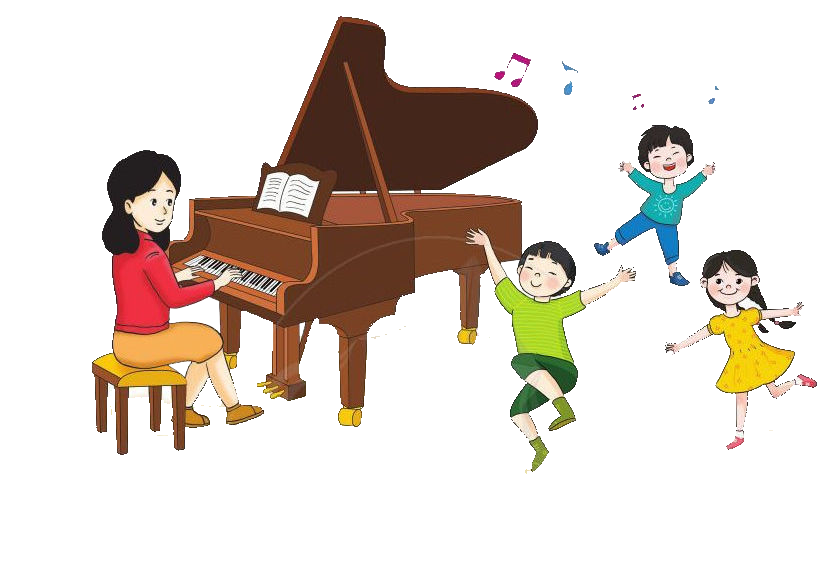 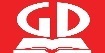 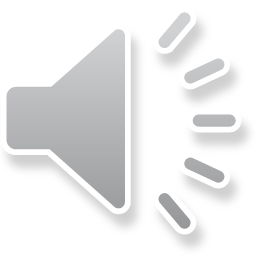 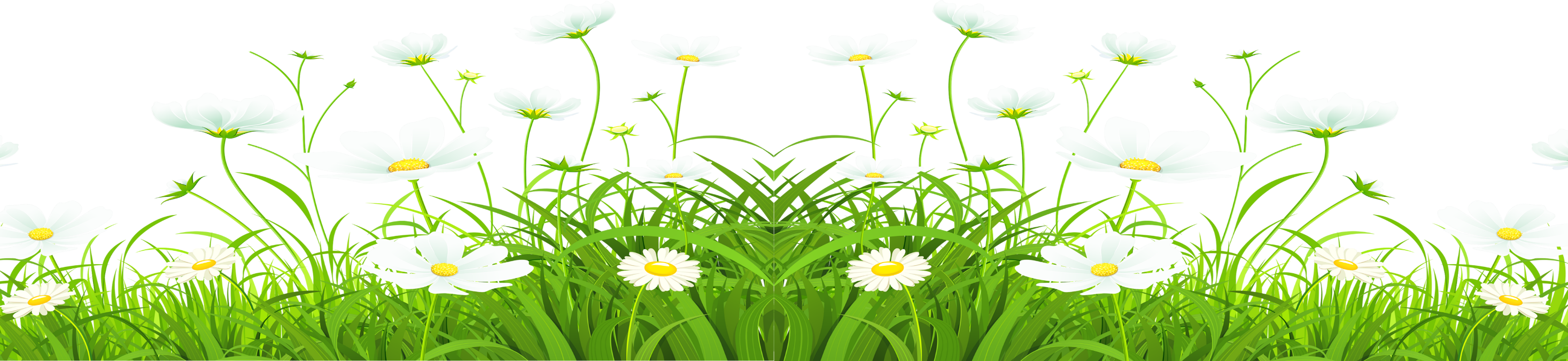 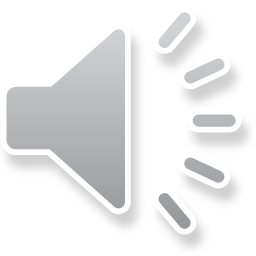 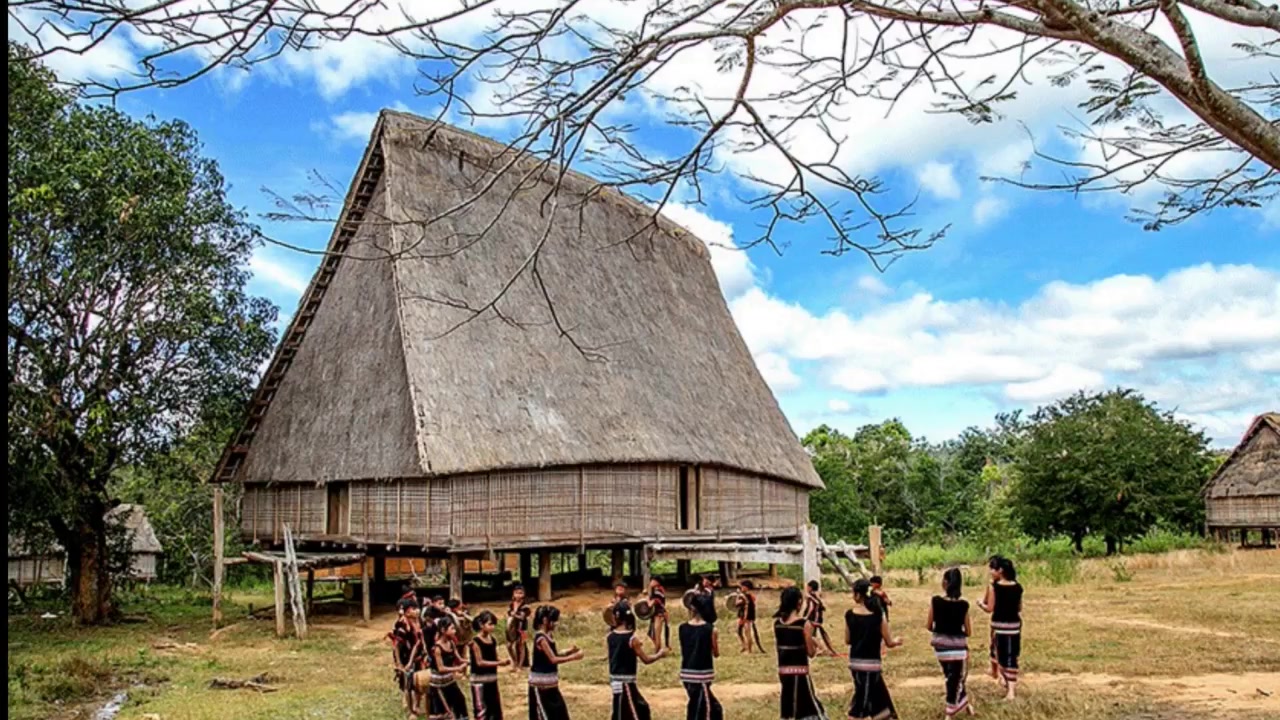 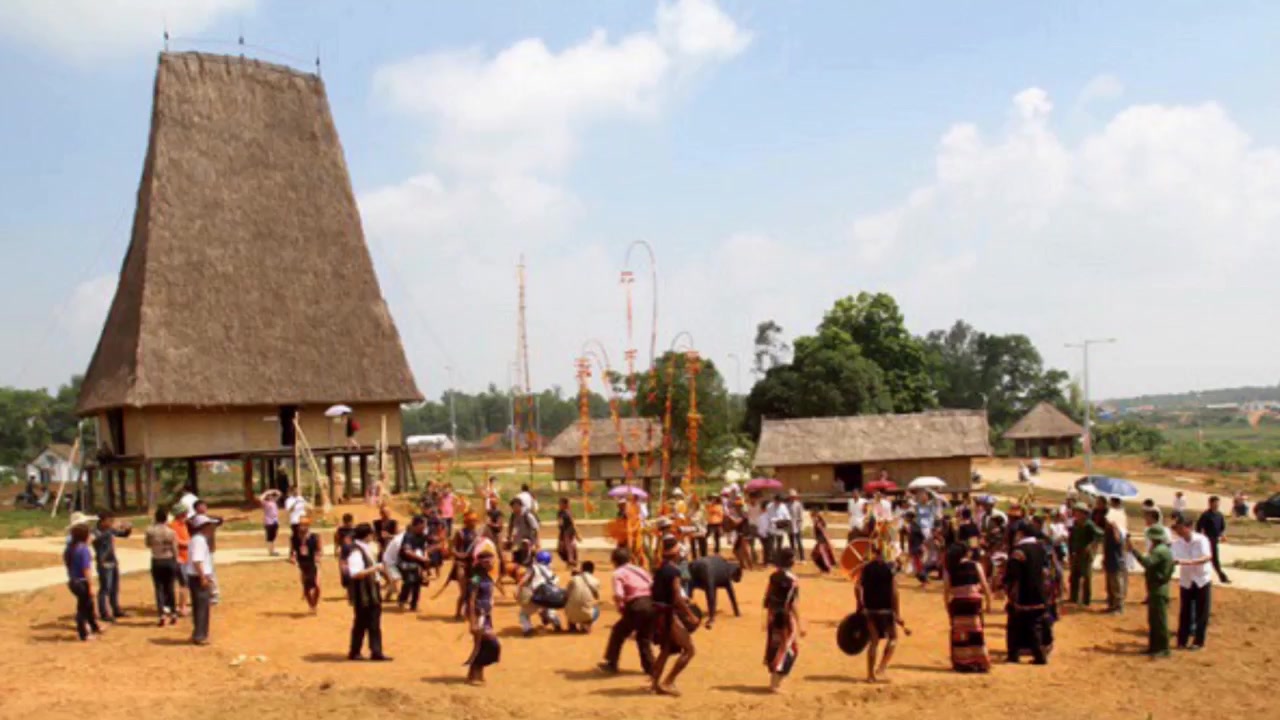 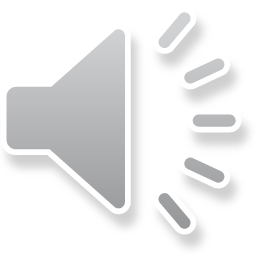 GIỚI THIỆU MỘT VÀI NHẠC CỤ DÂN TỘC
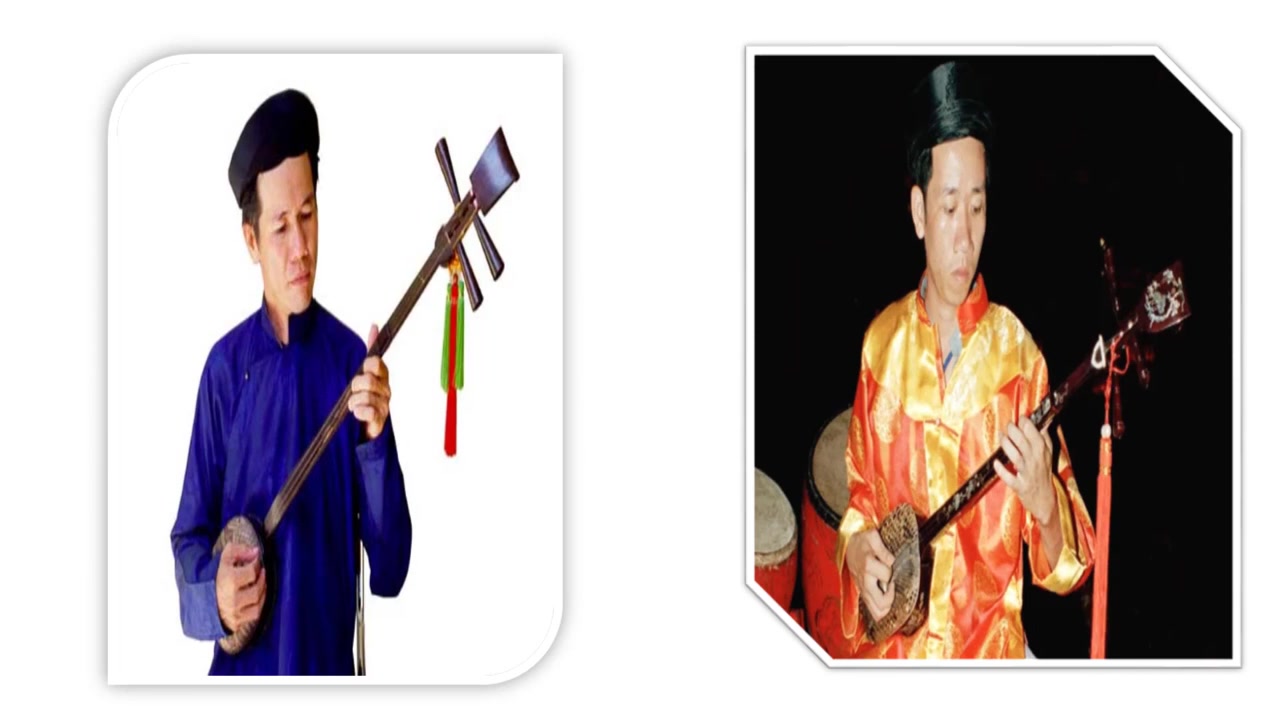 TƯ THẾ BIỂU DIỄN
Bạn hãy quan sát và cho biết đâu là đàn tứ?
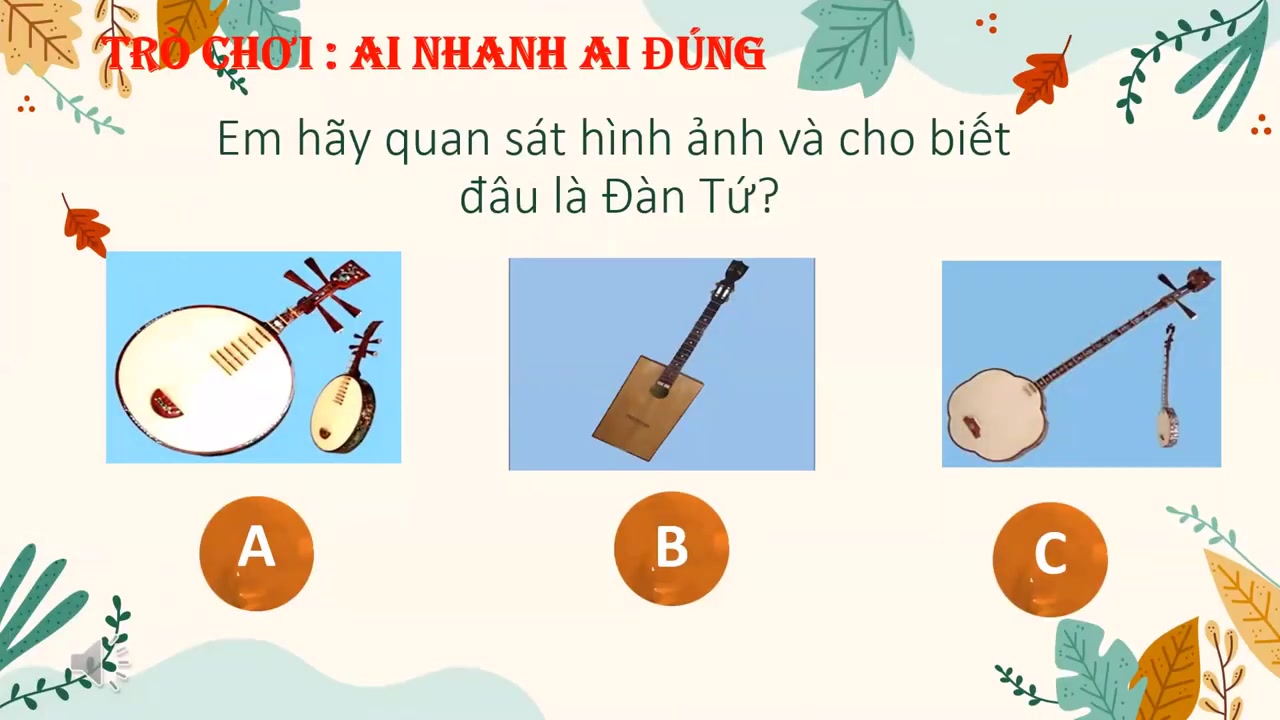 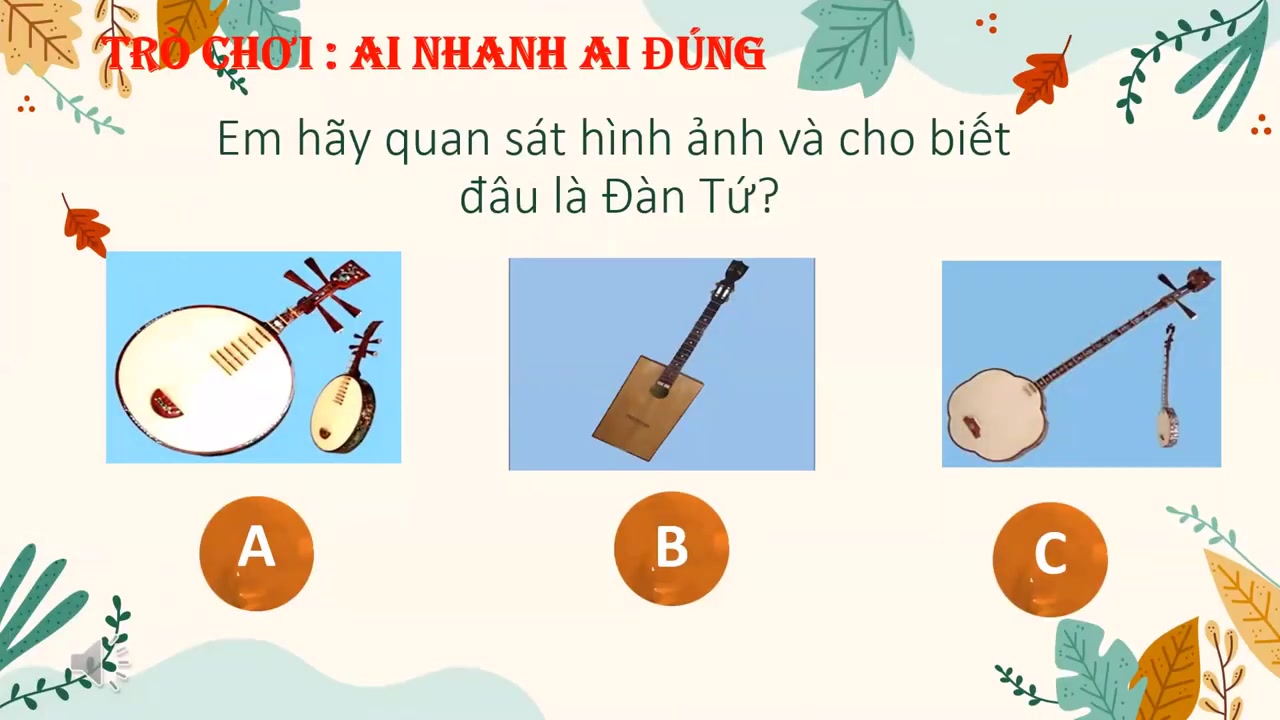 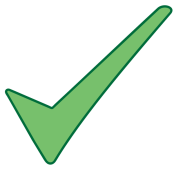 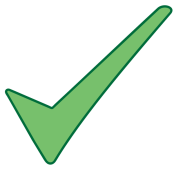 B
A
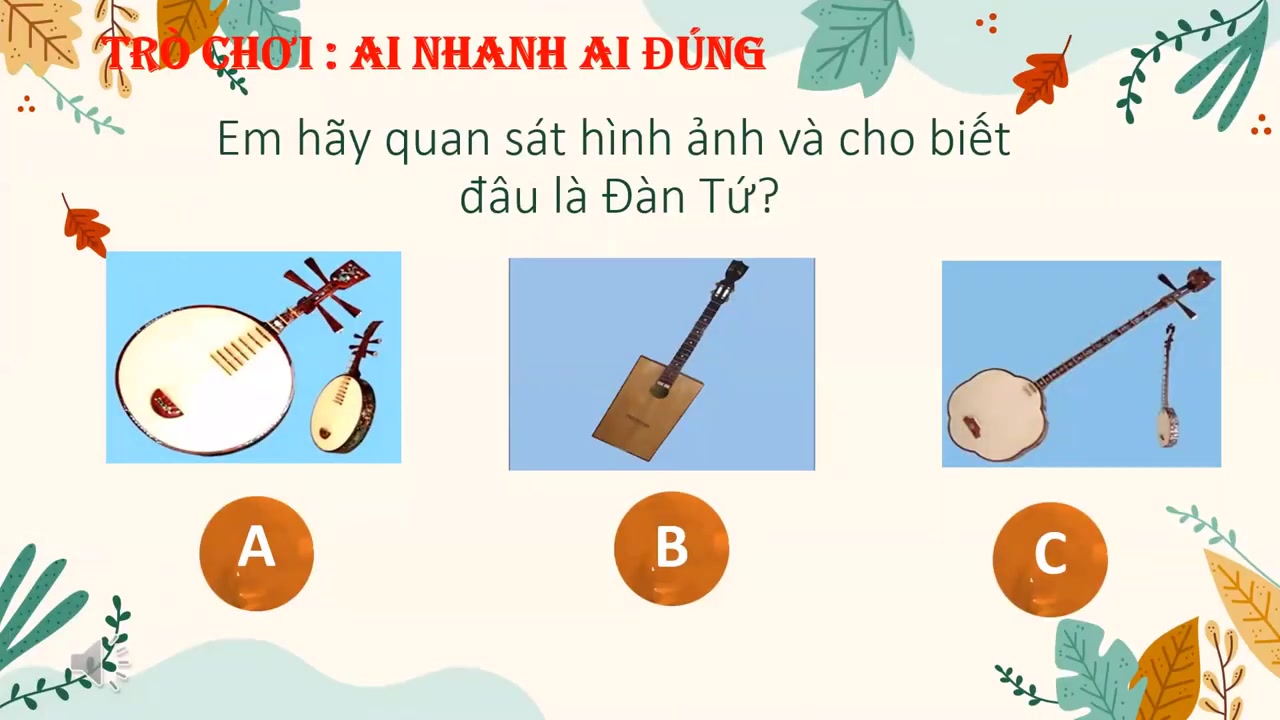 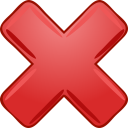 C
Giáo dục-củng cố-dặn dò
Chúc quý thầy cô mạnh khỏe các bạn học sinh chăm ngoan học giỏi
ÂM NHẠC LỚP 4
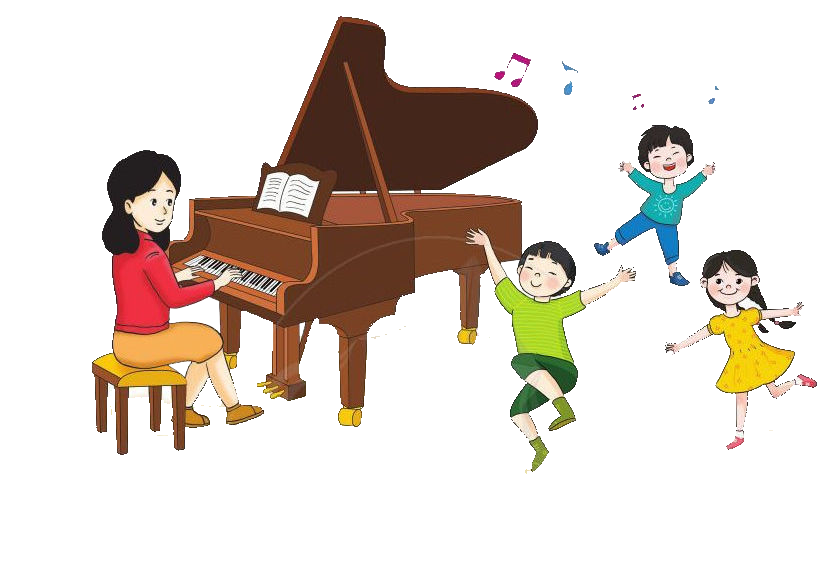 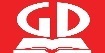 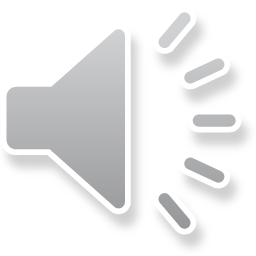